Time
Project and Data/Information Lifecycle mapping
(A project phase, but 
usually a different project)
Pre-Phase A
Conceptual Analysis
Phase A
Preliminary Analysis
Phase B
Definition
Phase C/D
Design/Development
Operations
Mission Execution
Archive 
Operations
Archive access
Provision and
eternal curation
Termination
Spacecraft Deorbit
Data turnover to 
Long-term Archive
Project
Lifecycle
(All Possible
Phases)
Migration
Transfer to
Long-term archive
Data 
Formulation
Addressing Data Plan
In Conceputal Analysis
Data 
Definition
Establishment of Data
Handling for the project
Implementation
Design/Develop HW/SW
Systems, processes
Operations
Create/Collect data, 
Contemporary access
And exploitation
Initial 
Exploitation
Create/Collect data, 
Contemporary access
And exploitation
Long-term
Exploitation
Using current tools for
Post-project research
Legacy
Exploitation 
Extra measures to 
Cope with obsolete
HW/SW access
requirements
Data/Info.
Lifecycle
(All Possible
Phases)
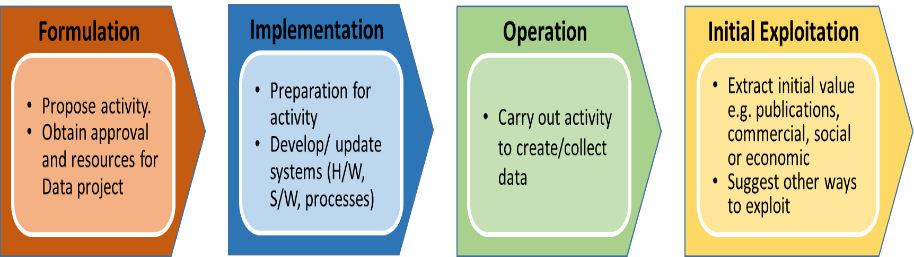 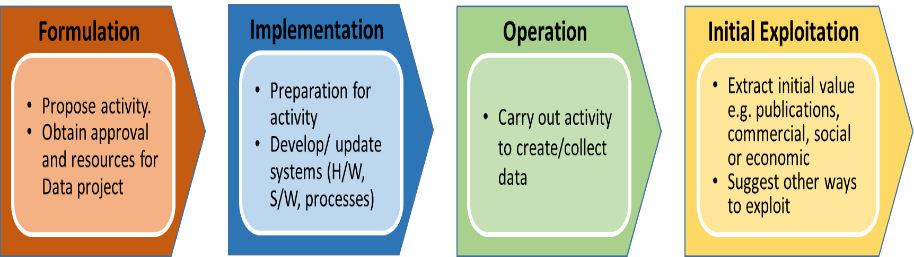 Mapping to current
“Lifecycle” document
1
Backup: 
Excerpt from SIF class material
2
How Standards Can Fit Your Schedule
Typical Mission
Life Cycle
Time
Pre-phase A
Conceptual Study
Technical References (Architecture, conceptual frameworks, etc. drive broad approaches)
Phase A
Preliminary Analysis
Design Practices(needed before design starts)
Technical Implementations (HW/SW approaches needed before CDR)
Phase B
Definition
System Requirements Review

System Design Review

Preliminary Design Review

Critical Design Review

Flight Readiness Review

Flight Execution
Phase C/D
Design and 
Development
Operational Practices(Typically before operations starts, but can also be introduced mid-operations)
Operations
Mission Ops and 
Data Analysis
3